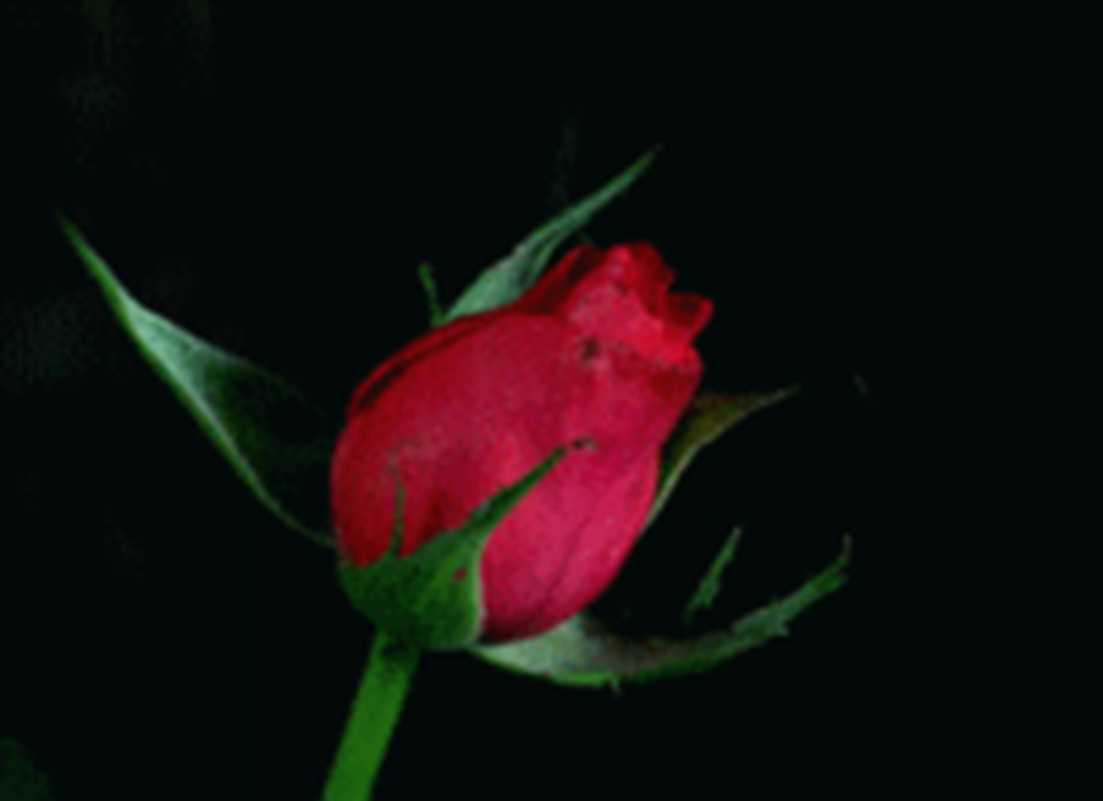 স্বাগতম
পাঠ পরিচিতি
বিষয়ঃহিসাব বিজ্ঞান
শ্রেণিঃনবম
সময়ঃ৪৫মিনিট
শিক্ষক পরিচিতি
প্রবীর কুমার শীল
সহকারি শিক্ষক
নজরুল নগর মাধ্যমিক বালিকা বিদ্যালয়,খুলনা।
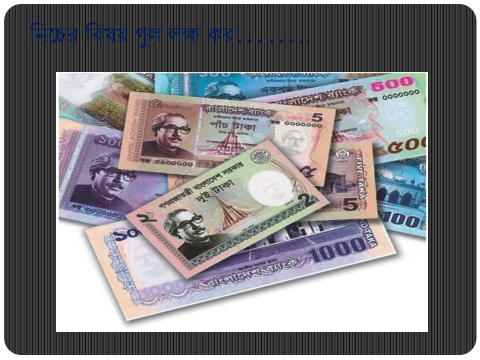 দুঘরা নগদান বই
অষ্টম অধ্যায়
শিখনফল 

বিভিন্ন প্রকার নগদান বই প্রস্তুত করতে এবং নগদান বই এর জের টানতে পারবে।  

নগদ বাট্টা লিপিবদ্ধ করতে পারবে।

ব্যাংক বিবরণী ও নগদান বই এর উদ্বৃত্তে পার্থক্য নির্ণয় করতে পারব।
নগদান বইয়ের শ্রেণিবিভাগ
একঘরা নগদান বই
দুইঘরা নগদান বই
তিনঘরা নগদান বই
খুচরা নগদান বই
নগদান বই প্রস্তুতের নিয়মাবলি
ডেবিট দিক জমার দিক ,ক্রেডিট দিক খরচের দিক।
নগদ টাকা ব্যাংকে জমা দিলে কন্ট্রা বা বিপরীত দাখিলা হয়।
ব্যাংক থেকে অফিসের প্রয়োজনে উত্তোলন করলে কন্ট্রা বা বিপরীত দাখিলা হয়।
ব্যাংক থেকে ব্যক্তিগত প্রয়োজনে উত্তোলন করলে ক্রেডিট দিকে ব্যাংক কলামে বসে।
৫.একজনের কাছ থেকে চেক পেয়ে অন্যজনকে প্রদান করলে উভয় দিকে নগদ কলামে বসে।
৬.চেকে পণ্য বা মাল বিক্রয় করলে ডেবিট দিকে ব্যাংক কলামে বসে।
৭. চেকে পণ্য বা মাল ক্রয় করলে  ক্রেডিট দিকে ব্যাংক কলামে বসে।
৮. বাকী লেনদেন, পন্য উত্তোলন, অবচয় নগদান বইতে আসবে না। 
৯. কারবারি বাট্টা নগদান বইতে আসবে না।
নমুনা/ছক
দুই ঘরা নগদান বই
ডেবিট
ক্রেডিট
জুয়েল একজন খুচরা তেলের ব্যবসায়ী। নিম্নোক্ত লেনদেনগুলো ২০১৬ সালের জুন মাসের  ----
জুনঃ   ১  নগদ ১৫০০০ টাকা ও ব্যাংক জমা ২০,০০০ টাকা নিয়ে ব্যবসায় আরম্ভ করল।
জুনঃ   ২   পণ্য ক্রয় ৪০০০ টাকা ।
জুনঃ   ৪   পণ্য বিক্রয় ৬০০০ টাকা  ।
জুনঃ   ৭   ব্যাংকে জমা দেওয়া হল  ৩০০০ টাকা
জুনঃ  ১০  প্রাপ্য বিলের অর্থ প্রাপ্তি ২০০০ টাকা ।
জুনঃ  ১৩ সাবিদ হাসান এর নিকট হতে ৮০০০ টাকার চেক পেয়ে শিহাবকে প্রদান ।
জুনঃ  ২০ আসবাবপত্র ক্রয় নগদ ৩০০০ টাকা ।
জুনঃ  ২২  পরিবহন ভাড়া প্রদান  ২৫০ টাকা ।
জুনঃ  ২৫  কারবারের প্রয়োজনে ব্যাংক থেকে উত্তোলন ৩০০ টাকা ।
জুনঃ  ২৬  মালিক কর্তৃক উত্তোলন ১৫০০ টাকা।
জুনঃ  ২৮  সাথীর নিকট মাল বিক্রয় ৩০০০ টাকা।
জুনঃ  ৩০  ব্যাংক সুদ মঞ্জুর করল  ৫০০ টাকা ।
লেনদেন সমূহ দ্বারা দুঘরা নগদান বই-এ লিপিবদ্ধ কর এবং মাসের শেষ তারিখের নগদ উদ্বৃত্ত ও ব্যাংক জমার পরিমাণ নির্ণয় কর।
ব্যবহারিক (সমস্যা)
জনাব জুয়েলের 
দুই ঘরা নগদান বই
ডেবিট
ক্রেডিট
সমাধান চক বোর্ডে করি
মূল্যায়ন
১। নগদান বই কত প্রকার?
২। দুইঘরা নগদান বইয়ের ঘর কয়টি?
৩। কন্ট্রা এন্ট্রি কী? 
৪। কারো কাছ থেকে চেক পেয়ে কাউকে প্রদান করা হলে নগদান বইতে কীভাবে লিখবে?
৫। রুমানের নিকট পন্য বিক্রয় ৫০০০টাকা দুইঘরা নগদান বইয়ের কোন পাশে বসবে?
বাড়ির কাজ
তানিশা ট্রেডার্সের ২০১৫ সালের ডিসেম্বর মাসের লেনদেন সমূহ নিম্নরূপঃ
২০১৫
ডিসে   ১     নগদ ২০,০০০ টাকা  ও ব্যাংক জমা ৩৫,০০০ টাকা নিয়ে ব্যবসায় আরম্ভ করা হল।
ডিসে   ৫     নগদে পণ্য ক্রয়  ১০,০০০ টাকা ।
ডিসে   ১২    কবিরের নিকট পণ্য বিক্রয়  ১৫,০০০ টাকা । 
ডিসে   ২০    মালিকের ব্যক্তিগত প্রয়োজনে পণ্য উত্তোলন  ২,০০০  টাকা
ডিসে   ২৫    মাছুমের নিকট থেকে ৪,০০০ টাকার চেক পেয়ে নিথুকে প্রদান ।
ডিসে   ২৮    মাসুম  ২,০০০ টাকা দেনা পরিশোধ না করে নিঃস্ব অবস্থায় মারা গেছেন ।
ডিসে   ২৯    মালিকের ব্যক্তিগত প্রয়োজনে ব্যাংক থেকে ২,০০০ টাকা উত্তোলন করেন ।
ডিসে   ৩০    পথিকের নিকট থেকে মাল ক্রয় নগদে ৫,০০০ টাকা ।
ডিসে   ৩০    ব্যাংক সুদ ধার্য করল  ৫০০ টাকা ।
ডিসে   ৩১    ব্যবসায়ের প্রয়োজনে ব্যাংক হতে উত্তোলন করেন ৩,০০০ টাকা ।
ডিসে   ৩১    সুদ প্রদান ৫০০ টাকা ।
   ক) যে সমস্ত লেনদেনগুলো নগদান বইয়ে অন্তর্ভুক্ত হবে না তার পরিমাণ নির্ণয় কর।
   খ) যে সমস্ত লেনদেনগুলো নগদান বইয়ে অন্তর্ভুক্ত হবে না তাদের জাবেদা দাখিলা দাও।
   গ) উপরোক্ত তথ্যের আলোকে খাদিজাট্রেডার্সের একটি উপযুক্ত নগদান  বই প্রস্তুত কর।
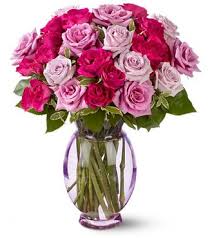 ধন্যবাদ